Carnot Heat Engine
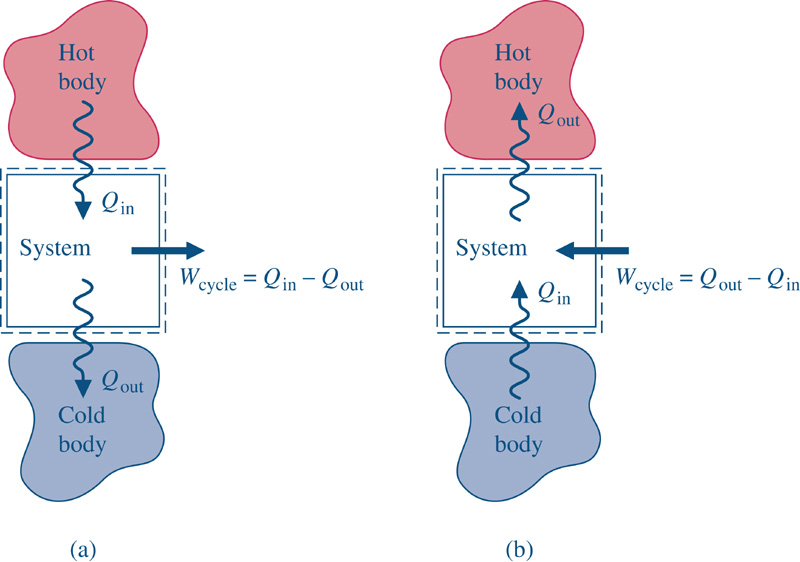 E
Kelvin and Rankine suggested that,
Temperatures must be on the absolute scale!
Therefore, the thermal efficiency of a Carnot Heat Engine is,
This is the maximum efficiency of a heat engine!
1
Carnot Refrigerator & Heat Pump
For the Refrigeration cycle …
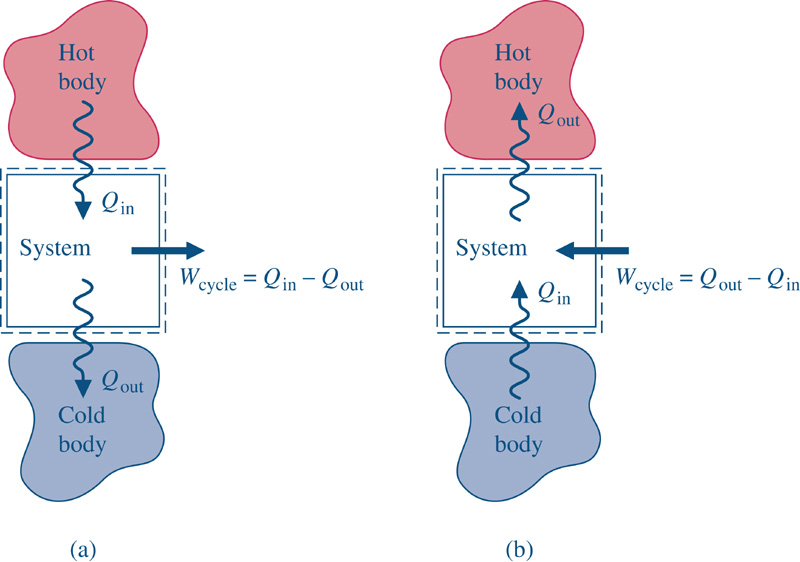 R
For the Heat Pump cycle …
2